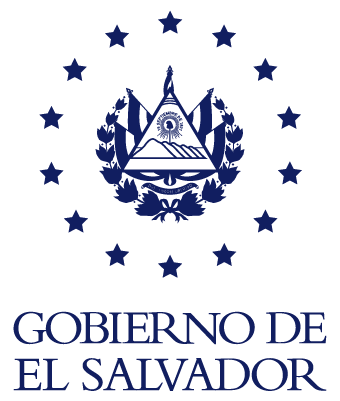 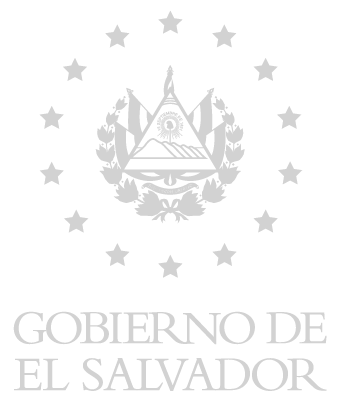 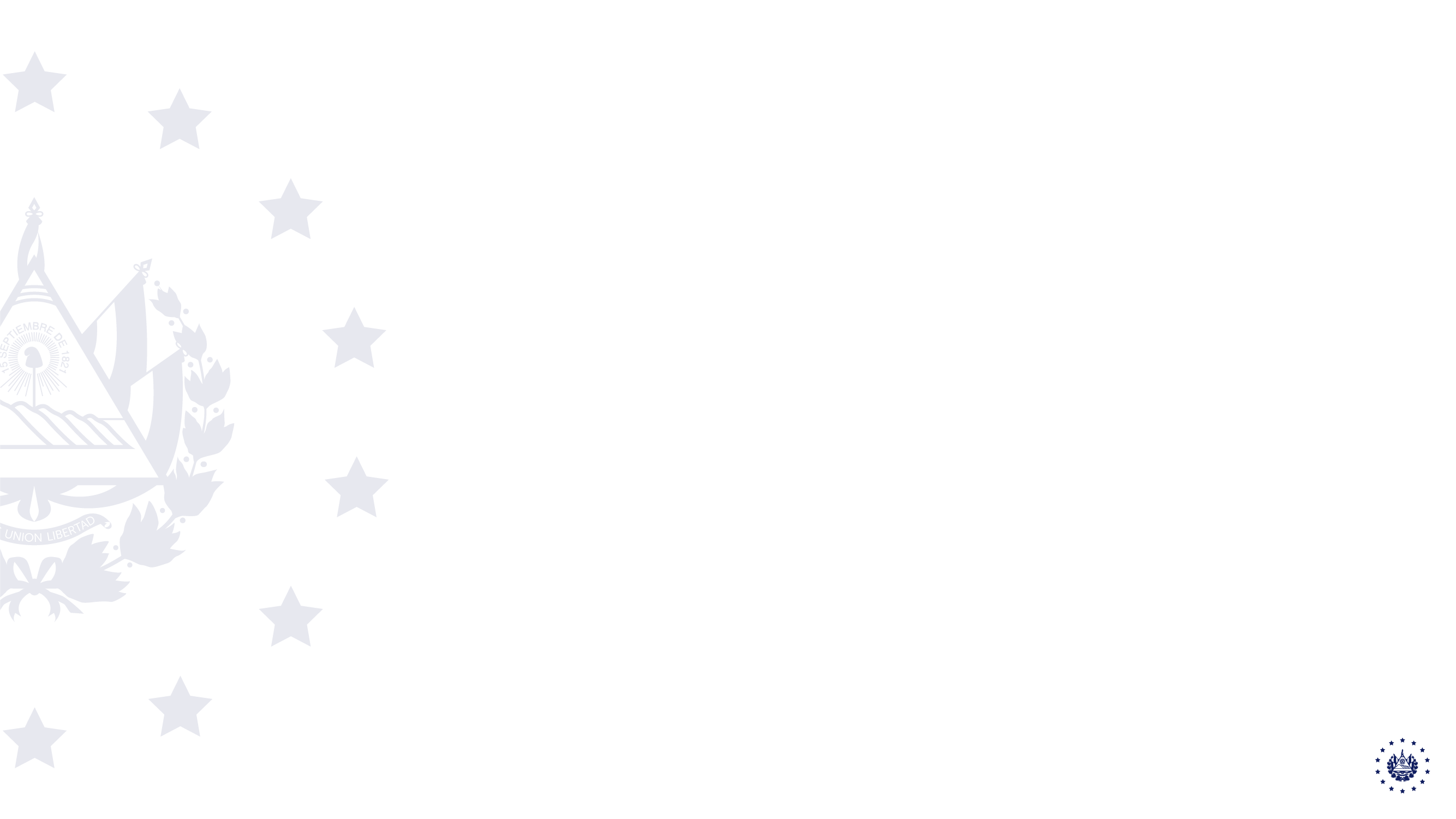 GESTION CREDITICIA OCTUBRE 2020
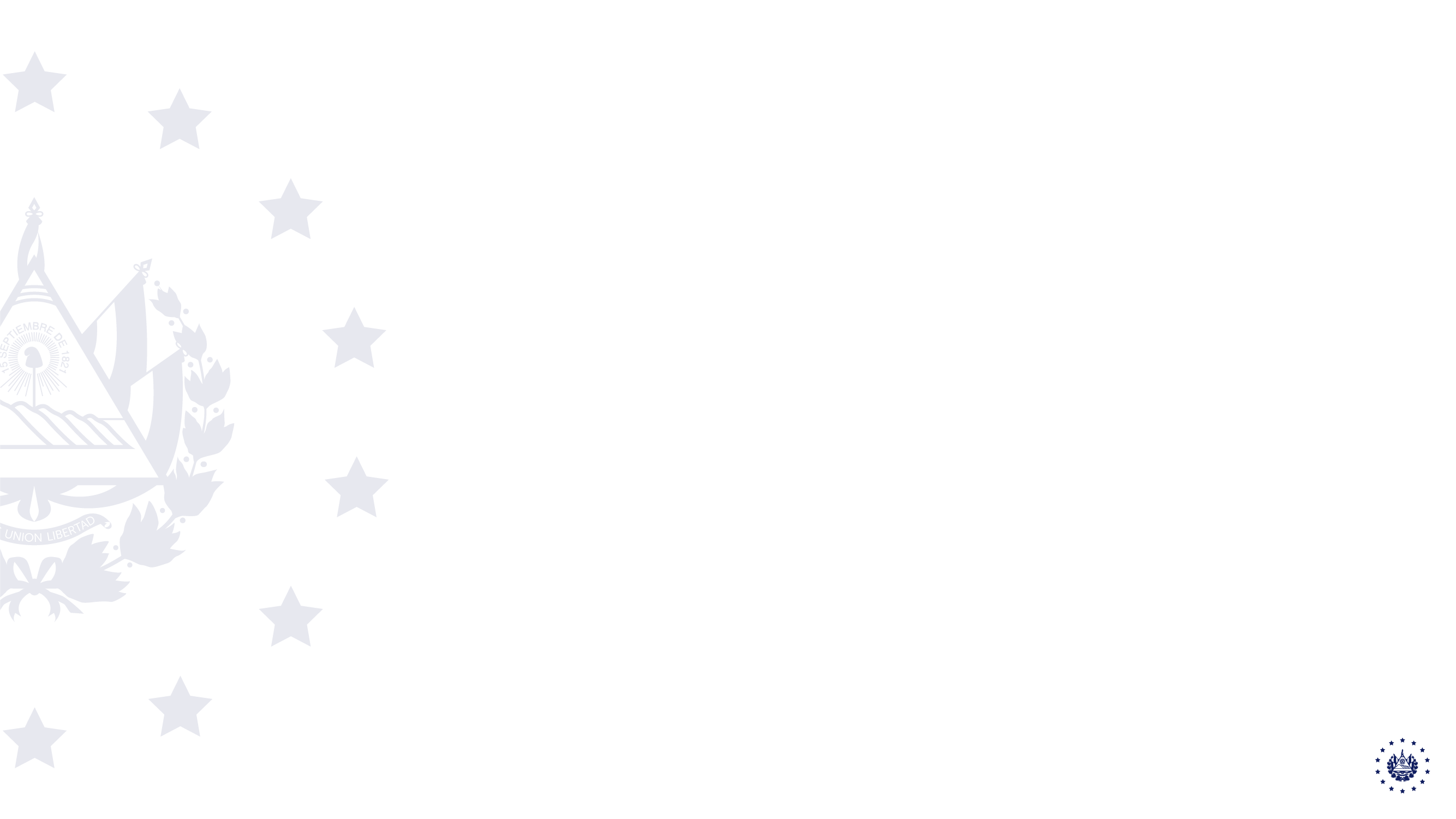 SALDOS DE CARTERA DE JULIO 2019 - OCTUBRE 2020
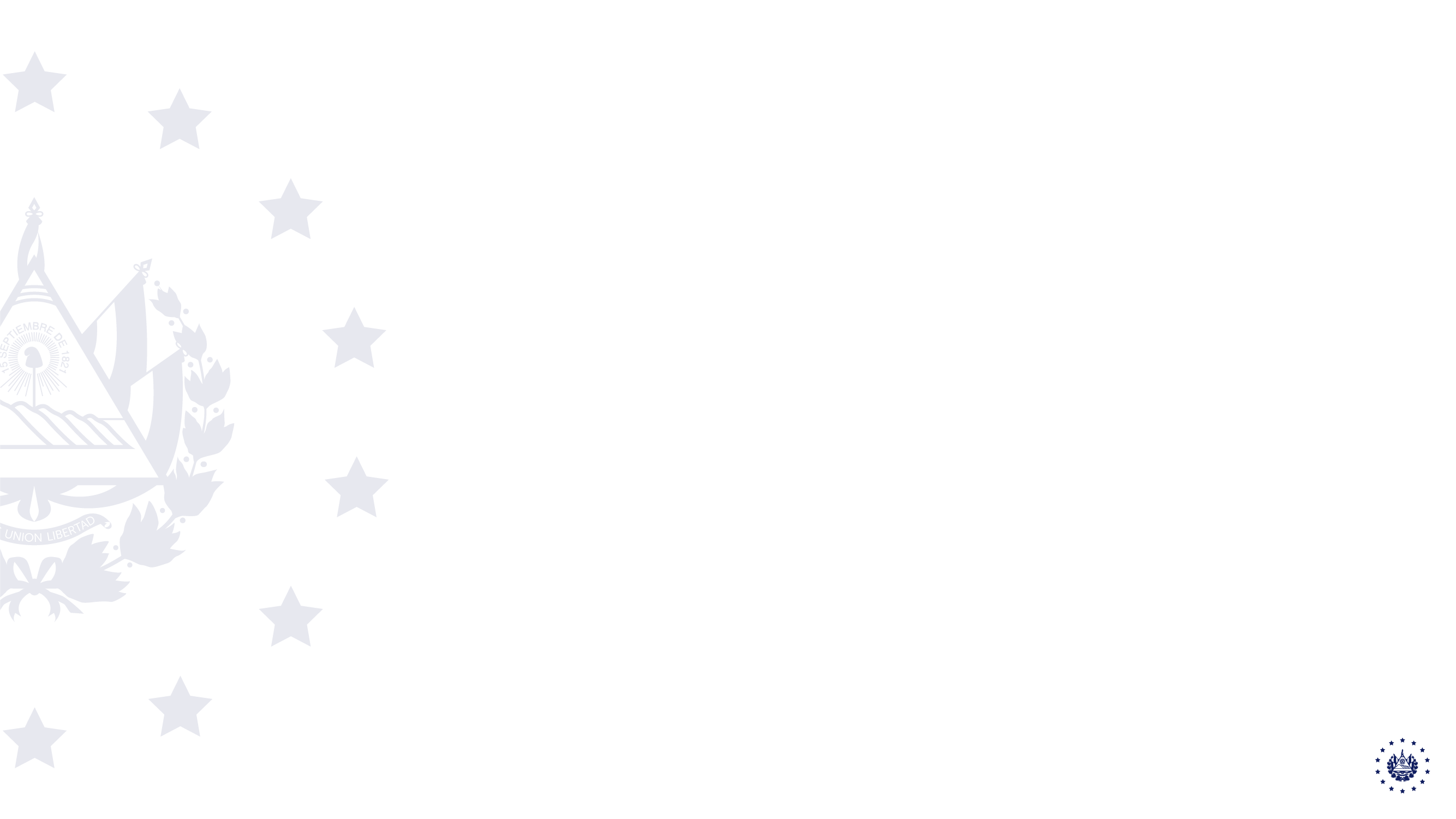 COLOCACION MENSUAL
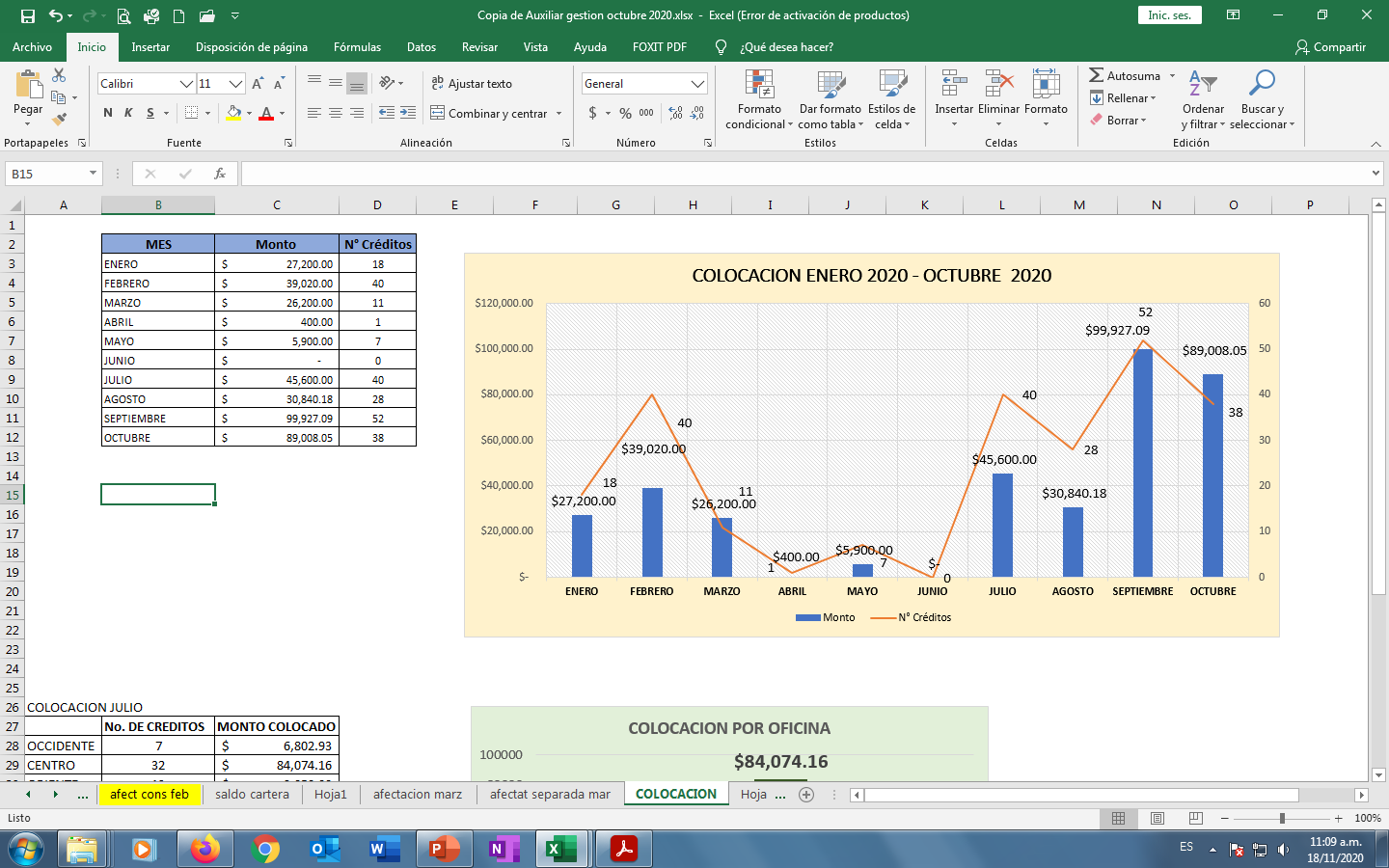 La colocación incluye 5 créditos refinanciados por un monto de $28,108.05
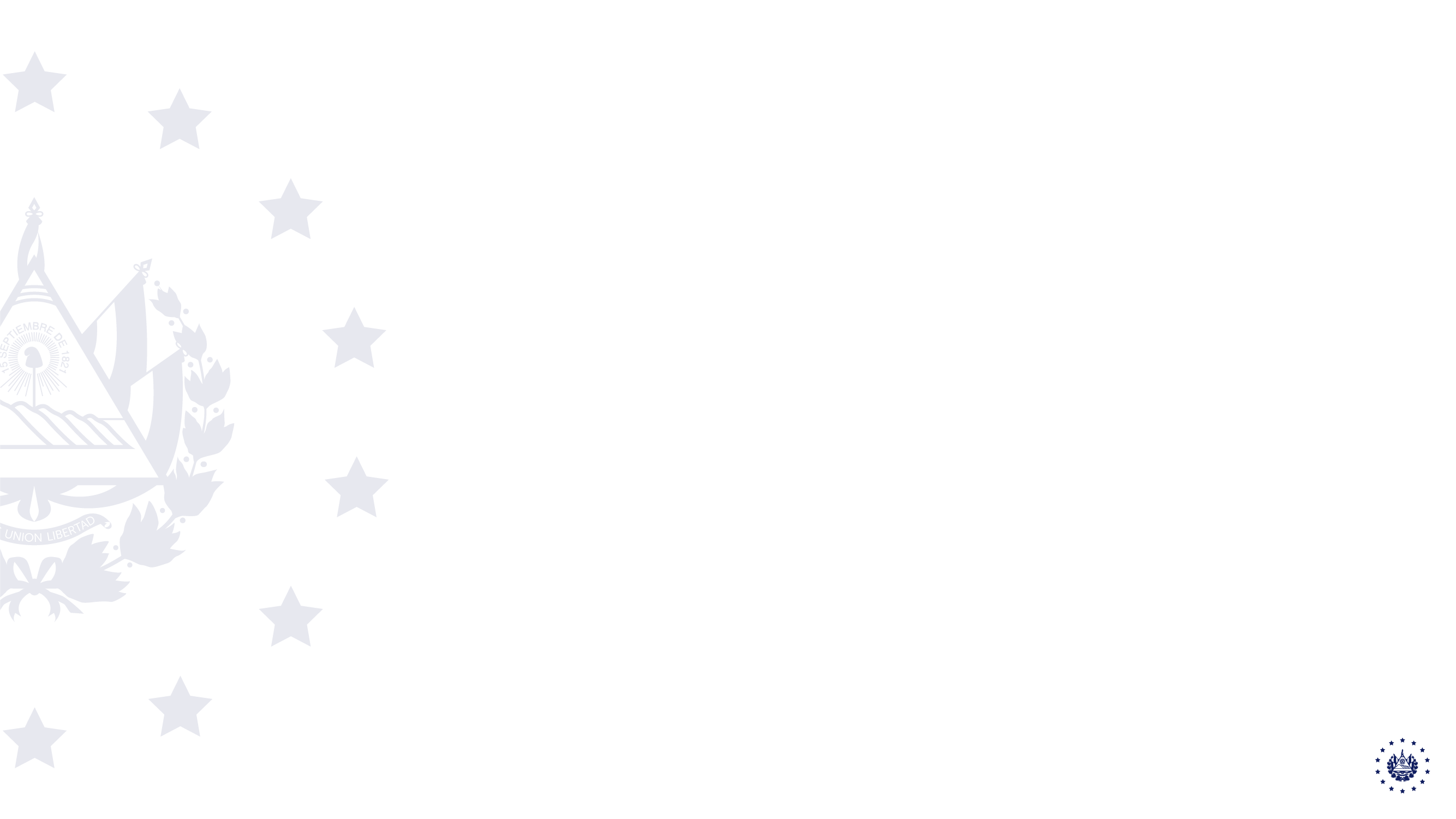 COLOCACION MES DE SEPTIEMBRE POR OFICINA
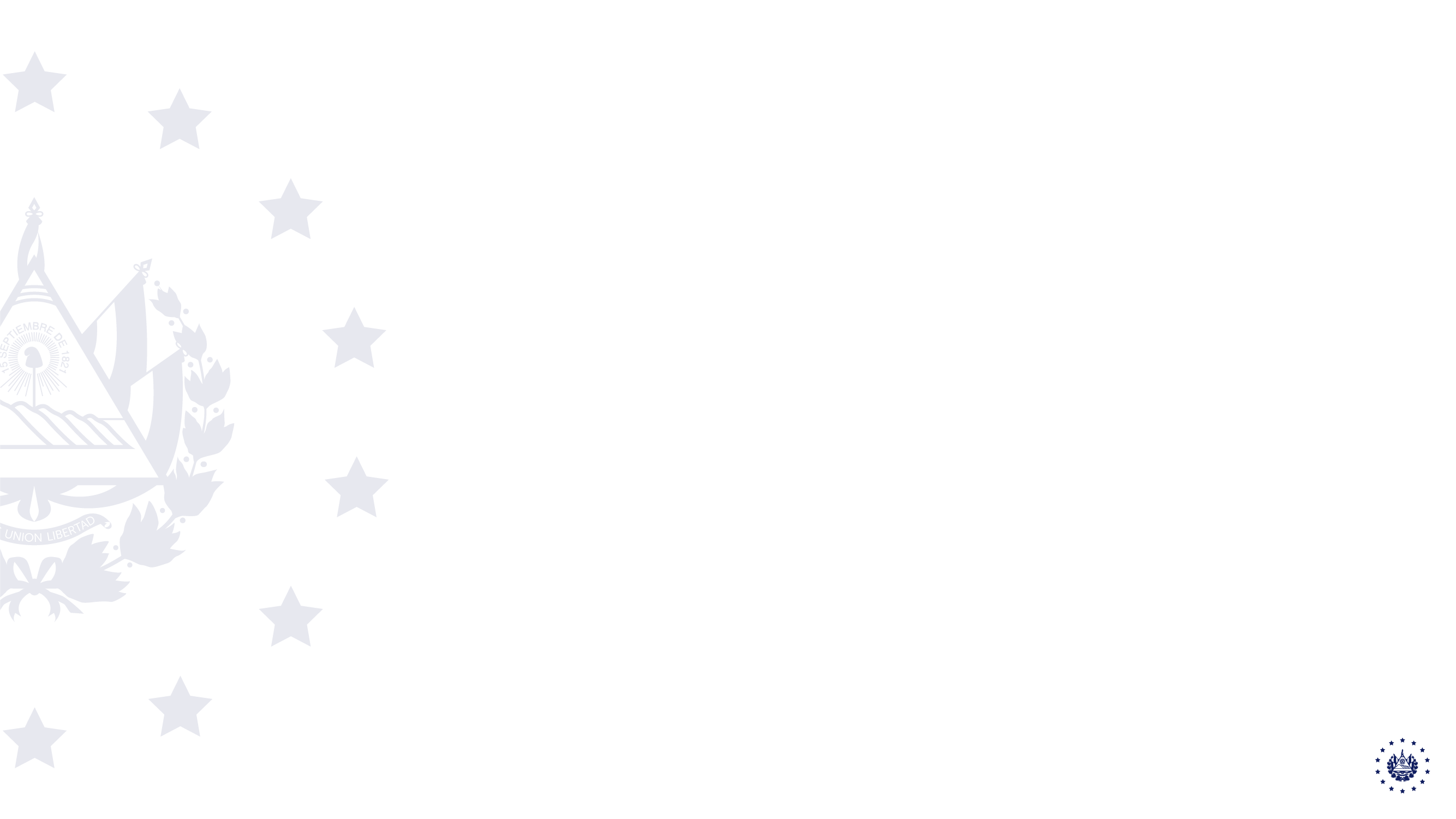 DISTRIBUCIÓN DE CARTERA POR CATEGORIA DE RIESGO
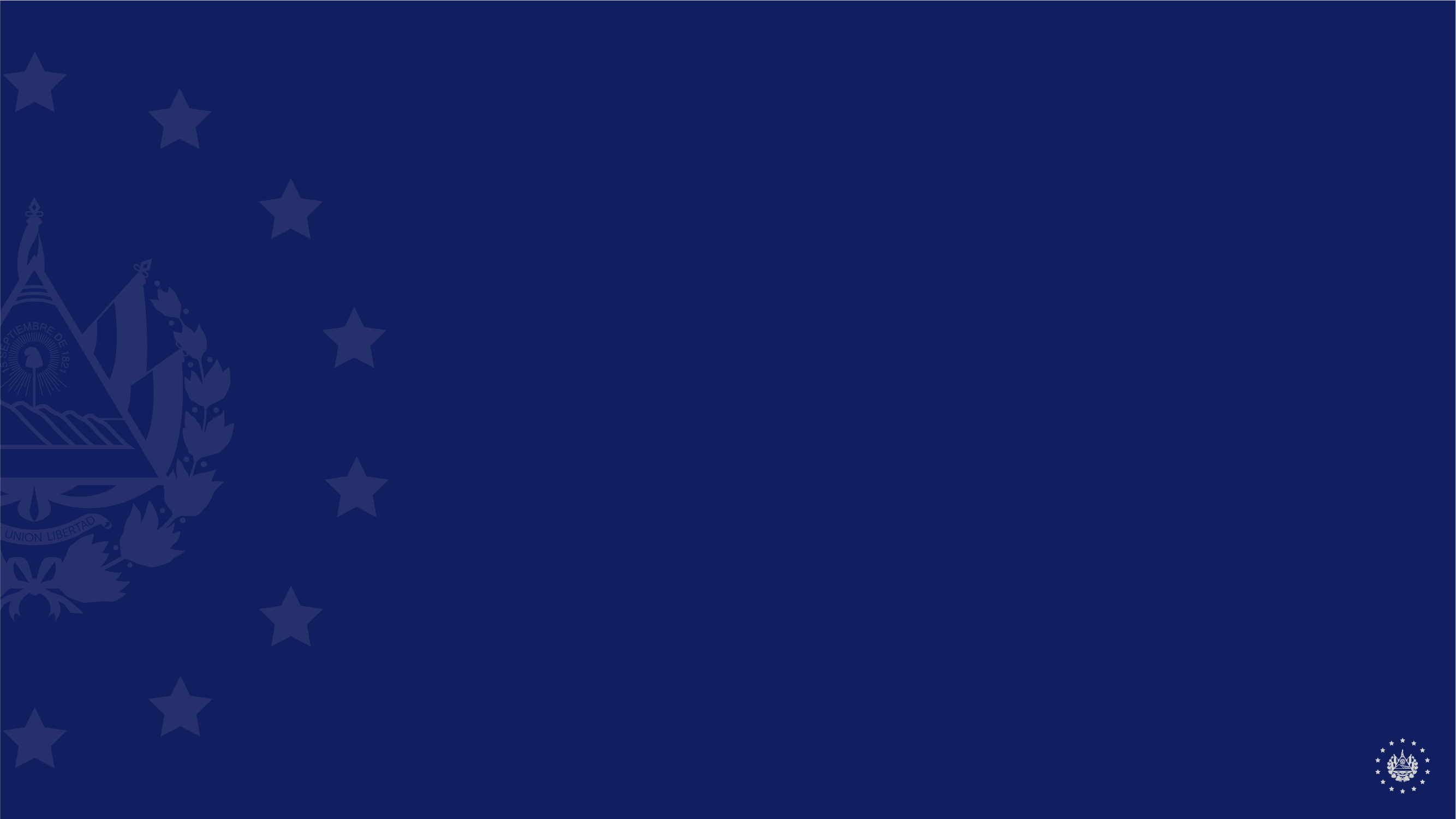